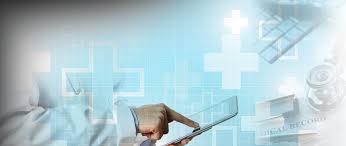 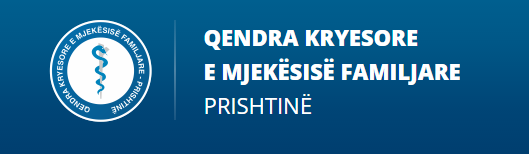 Raport I sherbimeve shendetesoretremujori I parË                                             QKMF, PRISHTINË –2015
Përgatiti:
Dr.Teuta Hoxha
Raport I shËrbimeve shËndetËsore 2015(nr.=553302)
Raport I vizitave mjekËsor (nr.=242588)
Raport I vizitave mjekËsor nË Amf tË fshaËrave (nr.=5832)
Raport I vizitave mjekËsor (nr.=242588)
Vizitat e pacienteve per diagnostifikim laboratorik                                       (nr.=19464), -16%
Raport I shËrbimeve shËndetËsore- intervenime (nr.=128224),                                                                                                 -6.5%
Vizitat e pacientËve pËr diagnostifikim radiologjik(nr=6443)
Participimit ( %)nr-55859(56.5% duhet te participojne)                                                                     ( 51% participojnË)
Participimit ( %)nr-55859(56.5% duhet te participojne)                                                                     ( 51% participojnË)
TRAJTIMI I PACIJENTEVE JASHTE KPSH                                                       (nr.=28879)
Hapja e Kartelave shendetesore(nr=4106)
Raport I analizave laboratorike(nr.=222735),
Raport I I vlerave patologjike te analizave laboratorike(nr.=32871),    16.6%
analizave  laboratorik /rezultatet patologjike           tremujori I parË   QKMF, PRISHTINË –2015
RAPORT ditor I  viz. te pacijenteve nË  qkmf 
tremujori I parË, PRISHTINË –2015
Mesatarja ditore e vizitave mjkesore
Mesatarja ditore  e pacienteve per diagnostifikim laboratorik
Mesatarja  ditor I  viz.tË  pacijenteve pËr mjek tremujori I parË, qkmf PRISHTINË –2015
Mesatarja ditore e vizitave mjekesore - mjekesia familjare
Mesatarja  ditor I  viz.tË  pacijenteve pËr mjek familjar sipas qmf
viz. mjkËsore - ndËrimin e natËs dhe shËrbimit shtËpijak
Mesatarja ditore e ndrimit tË natËs dhe shËrbimit shtËpijak
Mesatarja ditore e pacienteve per diagnostifikim radiologjik
Mesatarja ditore e vizitave mjekËsore - pediatrisË
Mesatarja ditore e vizitave mjekËsore –PËR pediatËr
Mesatarja ditore e vizitave mjekesore - Gjinekologjise
Mesatarja ditore e vizitave mjekËsore – PËR  Gjinekolog
Mesatarja ditore e vizitave mjekesore - dermatologjise
Mesatarja ditore e vizitave mjekesore - PËr dermatolog
Mesatarja ditore e vizitave mjekËsore – specialistike
Vizitat  stomatologjike nË  shËndetin oral
Mesatarja ditore  e Vizitav  stomatologjike nË  shË ndetin oral
Vizitat  stomatologjike nË  shËndetin oral
PARAQITJA E SËMUNDJEVE NGJITËSEN=7926
PARAQITJA E SËMUNDJEVE JO NGJITËSE
PARAQITJA E SËMUNDJEVE JO NGJITËSE
      tremujori I parË   QKMF, PRISHTINË –2015
Mortaliteti (nr=27)
      tremujori I parË   QKMF, PRISHTINË –2015
Matja e fËmijËve sipas standardeve tË obshFËmijet e matur nËn 2vjet dhe 2 deri ne 5 vjet 2015
FËmije tË matur / peshuar
Vlerat e fituara ng Femijet  te matur / peshuar
RAPORT I imunizimit  me vaksin. TË OBLIGUAR  SIPAS  SKEMËS  - primovaksina
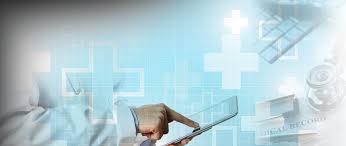 JU FALIMINDERIT 
PËR VËMENDJE
PunË t e kryera nË  shË rbimin stomatologjiktremujori I parË, qkmf PRISHTINË –2015